Мы - граждане России
Права россиян записаны в главном законе –
Конституции Российской Федерации
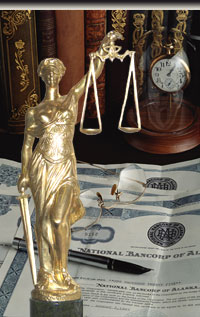 Конституция (от латинского constitutio) — это основной закон государства, определяющий его общественное и государственное устройство, порядок и принципы образования представительных органов власти, избирательную систему, права и обязанности граждан. 
Конституция - основа всего законодательства государства.
- Действующая Конституция Российской Федерации была принята на Всенародном референдуме 12 декабря 1993 г.
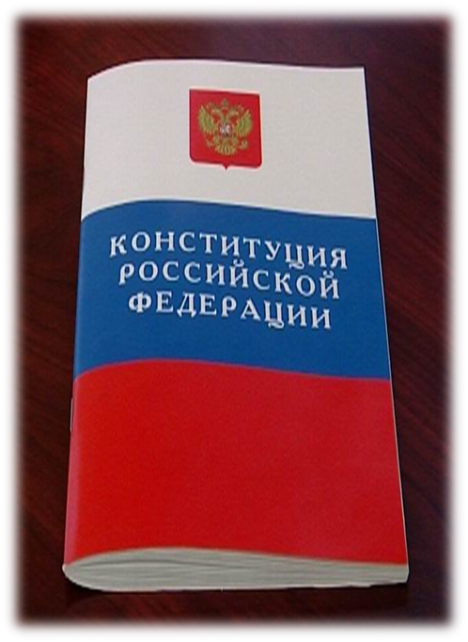 По извилистой дорожке 
Шли по миру чьи-то ножки. 
               Вдаль смотря широкими  глазами, 
               Шел малыш знакомиться с  правами. 
               Рядом мама крепко за руку держала, 
               В путь-дорогу умницу свою                     
               сопровождала.
               Знать должны и взрослые, и дети 
               О правах, что защищают их на     свете
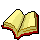 Я – ребёнок… И я имею право!
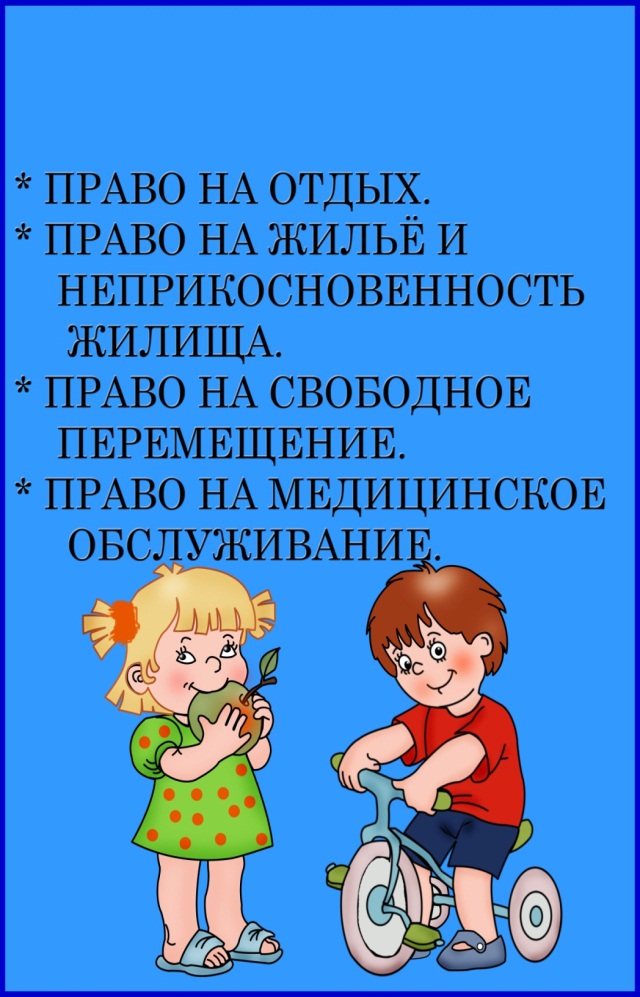 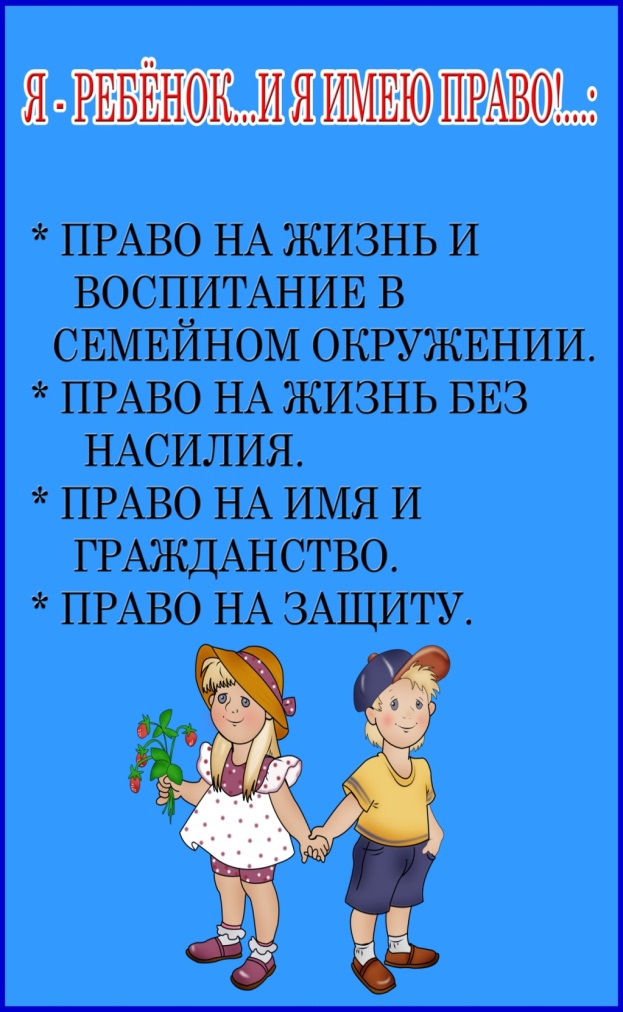 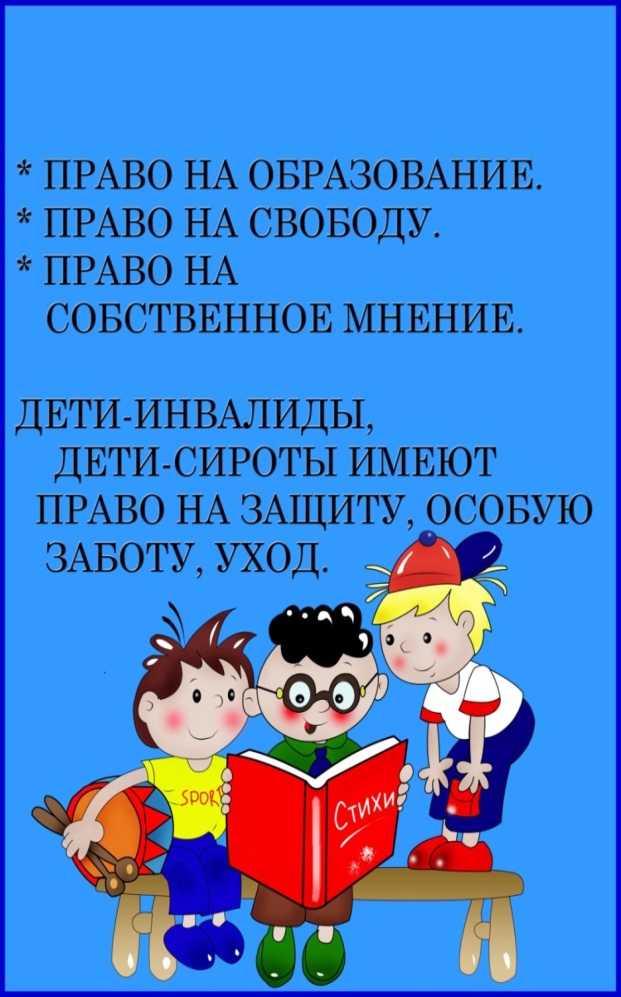 Детский сад у нас хорош,лучше сада не найдешь
Наш детский  садик
Добрые педагоги окружают,
Заботой и добром
Детишек здесь встречают,
А в час занятий
Малышей с любовью обучают.
Будут дети все уметь:
Читать, считать и звонко петь.
Узнают обо всем на свете,
О чем лишь пожелают дети
Детский  сад – 
волшебная  страна.
Все детские права знает
 и защищает она!
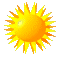 Дайте  детству  наиграться.
Дайте детству наиграться
Вдоволь, досыта, не в кратце,
Дайте дождиком умыться,
Дайте, как цветку раскрыться.

Не травите детство спором,
Не нудите разговором,
Не давите злом и страхом,
Не бросайте слов с размаху.

Душу детскую щадите,
Пуще глаза берегите,
Зря за шалость не корите
Ни родитель, ни учитель.
Развивая детский разум,
Не влезайте в дебри сразу.
Детства дни не торопите,
Детству солнце подарите.

Дайте детству наиграться,
Насмеяться, наскакаться,
Дайте радостно проснуться,
Дайте в ласку окунуться.

Дайте детству удержаться,
Дайте верой надышаться,
Дайте в рост ему подняться,
Дайте детству состояться!
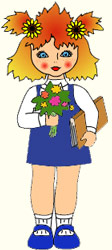